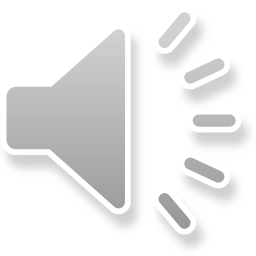 B.A.H.T
BUSINESS ACADEMY OF Hospitality & TOURISM
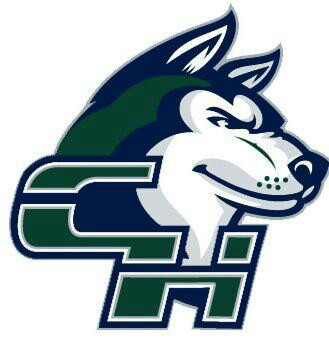 [Speaker Notes: Play the slide show for this presentation to listen to the audio commentary by Peter Walsh and view slide timings. Or, click the sound icon on a slide for controls that you can use to hear the audio at your own pace.

A little organization will go a long way to enhancing your PowerPoint presentation. 
Your title slide should be catching and relevant to your audience – offer something in the title that your audience wants.   
Keep some basic principles in mind:
Your slides should complement what you have to say,  not say it for you.  
Keep slides direct and to the point - less is more!
Choose a background color or design that enhances and complements your presentation rather than competes with it. 
Don’t get too fancy - a simple font, elegant color scheme and clear message is more important than lots of information (clutter!) on the slide.
Keep it simple!  The purpose of the PowerPoint slide is to keep the mind of your audience focused – fewer words are better.  


Note: You understand that Microsoft does not endorse or control the content provided in the following presentation.]
What is Hospitality?
Definition
relating to or denoting the business of housing or entertaining visitors.
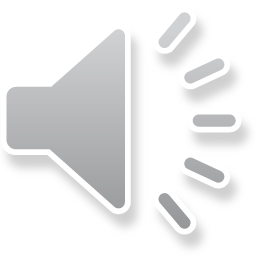 BUSINESS ACADEMY OF Hospitality & TOURISM
B.A.H.T 
provides students with the business, leadership, and industry  skills necessary to pursue careers in this multifaceted industry.
[Speaker Notes: Be sure that major headings are always in the same font, size and color – this provides your audience with a visual cue to where they are in the presentation.
Organize your thoughts before you start preparing your slides – too much mental clutter is as bad for your presentation as too much clutter on your slides. 
Use the Animation Schemes to add interest – here the ‘Fade’ entrance animation is used to gradually reveal content.
Clarity is what your audience needs here so keep your message clear and focused.Keep your major slides brief – the slides are meant to summarize what you’re saying, not contain all your information.]
Opportunities Students
Exciting Field Trips
Culinary Opportunities
Project Based Learning
Interaction with Peers
Job Shadowing and Internships
Field Trips Twice a Year
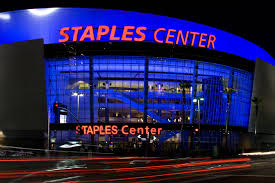 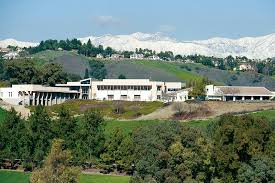 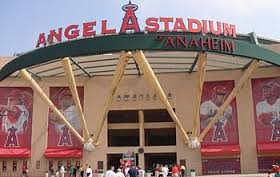 Field Trips US and Internationally
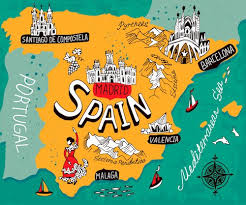 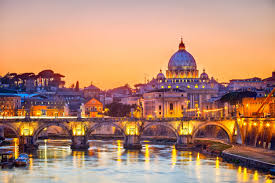 Culinary Opportunities
[Speaker Notes: Add Student Pictures]
Culinary
High Paying Career Opportunities
Travel and Tourism
Event Planning
Recreation
Sports and Entertainment
Food Service
Lodging
Event Planning &Management
Event Planner
Wedding Planner
Recreation Director
Entertainment Venues
Hotels & Lodging
Food and Beverage Director
Human Resource Director
Accounting Manager
Events and Entertainment Coordinator
Restaurants/Food Services
Restaurant Manager
Catering Director
Dietician
Business Management
Marketing Director
Human Resource Director
Financial Director
Public Relationship Director
Sports & Entertainment
Country Club Director
Theme/Amusement Park Director
Sports Facility Management
Casino Manager
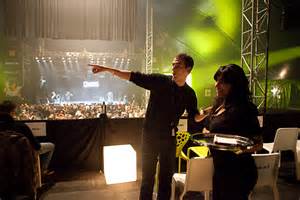 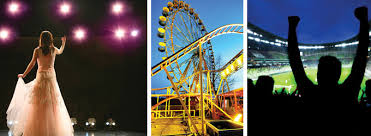 9th grade schedule
Intro to BAHT/Health
Math
English 9
Visual and Performing Arts
PE/Foreign Language
Science
Join the Chino Hills High School B.A.H.T. Team Today
Questions?